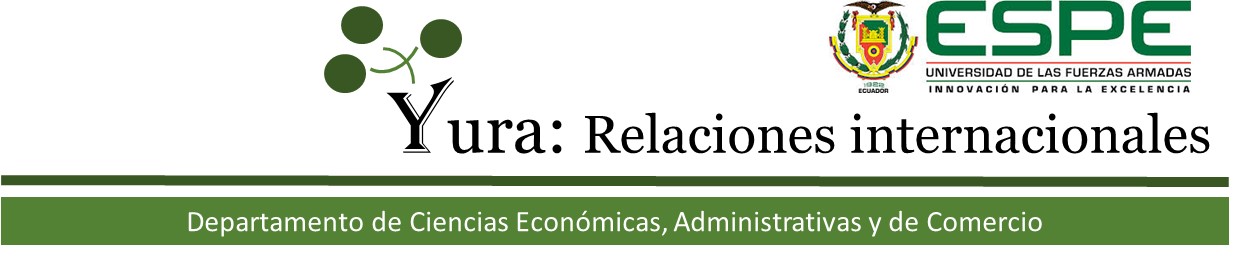 DEPARTAMENTO DE CIENCIAS ECONÓMICAS, ADMINISTRATIVAS Y DE COMERCIOCARRERA DE INGENIERÍA EN FINANZAS Y AUDITORÍA
PROYECTO DE TITULACIÓN PREVIO A LA OBTENCIÓN DEL TÍTULO DE INGENIERA EN FINAZAS Y ADUDITORÍA 

TEMA: ANÁLISIS DE LA GESTIÓN FINANCIERA EN LA EJECUCIÓN DE LOS PROYECTOS HIDROELÉCTRICOS DEL ECUADOR.

AUTOR: ANDREA PAOLA LARA ROMÁN
DIRECTOR: ING. ÁLVARO CARRILLO
CODIRECTOR: Eco. GALO ACOSTA
INTRODUCCIÓN
PLANTEAMIENTO DEL PROBLEMA
OBJETIVOS
VARIABLES DE ESTUDIO
Tabla 1 	
Variables de estudio
PROCEDIMIENTO PARA LA GESTIÓN DE PROYECTOS
PROYECTOS HIDROELÉCTRICOS
PROYECTOS EN OPERACIÓN
Tabla 3 
Proyectos en Operación
Fuente: (Ministerio de Electricidad y Energía Renovable, 2015)
PROYECTOS EN CONSTRUCCIÓN
Tabla 4 
Proyectos en Construcción
ANÁLISIS FINANCIERO COCA CODO SINCLAIR 2014
UTILIZACIÓN DE RECURSOS
Tabla 6 
Análisis de efectividad de Flujo de Caja
Fuente: (Informe Coca Codo Sinclair, 2014)
DESEMBOLSOS AUTORIZADOS
Tabla 7 
Desembolsos Ejecutados
Fuente: (Informe Coca Codo Sinclair, 2014)
El monto recibido por parte del MEER fue de US$ 593.048.581,86 correspondientes a US$ 279.019.846,96 de fuente fiscal y US$ 314.028.734,90 a Fuente del EXIMBANK, la diferencia de US$ 399.815,85 corresponde a los ingresos extraordinarios que han sido recaudados por concepto de  multas a proveedores, devoluciones de seguros, rendimientos financiero, entre otros. Del total de los recursos solicitados al MEER, se utilizó el 99%.
Tabla 9 
Análisis de la efectividad en el Cumplimiento Presupuestario
Fuente: (Informe Coca Codo Sinclair, 2014)
Tabla 12 
Análisis de Ejecución Presupuestaria de Inversiones y Gastos Pre-Operativos
Fuente: (Informe Coca Codo Sinclair, 2014)
PRESUPUESTACIÓN DE INGRESOS Y GASTOS 2015
Tabla 12 
Análisis de Ejecución Presupuestaria de Inversiones y Gastos Pre-Operativos
Fuente: (Informe Coca Codo Sinclair, 2014)
Para este año se había presupuestado un monto de $472.87, pero luego este monto fue codificado a $420.16, sin embargo el monto total devengado fue de $392.49, teniendo así una ejecución presupuestaria total del 97,08% para este año.
HIDROPAUTE SOPLADORA 2014
Tabla 15 
Avance financiero mensual
El costo total de este proyecto incluye los siguientes componentes:
Construcción de obras civiles
Equipamiento electromecánico
Indemnizaciones
Compensación social
Mitigación ambiental
Construcción de obras complementarias
Gestión administrativa
Fuente: Informe anual CELEC 2014.
Tabla 16 
Avance físico de la central detallado por secciones
Fuente: (CELEC, 2015)
Tabla 36 
Detalle del presupuesto de la central Sopladora
Fuente: (CELEC, 2015)
Este presupuesto fue codificado con un incremento de $19.43 millones, teniendo un presupuesto total de $247,43 del cual se ejecutó el 91% durante el año 2015.
Activo Corriente
Tabla 18 
Análisis de Activo Corriente
Fuente: (Informe Anual CELEC EP, 2014)
Según los datos presentados en la tabla, lo más relevante se evidencia en el incremento del 91% de la cuenta del Banco Central del Ecuador para el año 2014 pasando de $142.081 a $1.415.173.
PASIVOS
Tabla 20 
Análisis de Pasivos
Fuente: (Informe Anual CELEC EP, 2014)
Dentro del rubro de Pasivos Corrientes se encuentran los valores pendientes de pago a los proveedores contratistas por concepto de bienes y servicios prestados para la ejecución de los proyectos.
	En los rubros de Pasivo no corriente se encuentran los créditos obtenidos para el financiamiento de los proyectos Sopladora y Mazar.
Inversiones en los Proyectos
Tabla 21 
Análisis de Inversión en Proyectos
Fuente: (Informe Anual CELEC EP, 2014)
En esta tabla se presenta el detalle de la ejecución presupuestaria de los proyectos a cargo de la Unidad de Negocio Hidropaute, en la cual se especifica la continuación de la construcción, equipamiento y la fiscalización del proyecto Sopladora, para el proyecto Zamora se continúan con los estudios de Factibilidad y Diseños definitivos y para el final de este periodo se cancelan los valores pendientes de los estudios realizados para el proyecto Cardenillo
GASTOS
Tabla 30 
Análisis de Gastos del 2014
Fuente: Informe anual CELEC EP
El cumplimiento en la ejecución del presupuesto para la cuenta de gastos alcanza el 96%, mientras que el cumplimiento total entre la cuenta de costos y gastos es del 92%, encontrándose en un nivel de cumplimiento aceptable.
En esta cédula se puede observar detalladamente los presupuestos asignados para cada una de las centrales que pertenecen a la Unidad de Negocio, teniendo para la central Sopladora un presupuesto de $200.699.319, el cual debió ser reformado debido al incremento en los rubros asignados a obra civil, fiscalización, ambiental e indirectos.
INVERSIONES
Tabla 32 
Cédula de Inversiones de Gestión Operativa
Es así que la variación del presupuesto corresponde a un incremento del 11,49%.
Tabla 33 
Análisis de ejecución presupuestaria de Proyectos
Según los datos que presenta la tabla la reforma que se hizo en el presupuesto del Proyecto Sopladora se utilizó para cubrir planillas del contrato de construcción y equipamiento de la central, gerenciamiento y fiscalización del proyecto, los contratos relacionados con las vías y su fiscalización.
Fuente: Informe anual CELEC EP
CÉDULA PRESUPUESTARIA 2015
Tabla 34 
Cédula Presupuestaria Año 2015
Fuente: (CELEC, 2015)
MANEJO PRESUPUESTARIO
Tabla 35 
Análisis comparativo del Presupuesto asignado a cada proyecto en el año 2014
Fuente: (CELEC, 2014)
Según los datos presentados en la tabla anterior se puede determinar que el nivel de cumplimiento, para ambos proyectos, en el proceso de ejecución presupuestaria es satisfactorio
Tabla 36 
Detalle del presupuesto de la central Sopladora
Fuente: (CELEC, 2015)
Este presupuesto fue codificado con un incremento de $19.43 millones, teniendo un presupuesto total de $247,43 del cual se ejecutó el 91% durante el año 2015.
Tabla 37 
Análisis comparativo del Presupuesto asignado a cada proyecto en el año 2015
Fuente: (CELEC, 2015)
Tabla 38 
Determinación de la variación presupuestaria
Fuente: (CELEC, 2015)
ANÁLISIS DE VARIABLES
PROCESO DE ADQUISICIONES
ACTIVIDADES :
Coordinar con los responsables de adquisiciones cada una de las filiales y unidades de negocio la elaboración y aplicación de las políticas y directrices del área y evaluar su cumplimiento.
Consolidar el Plan Anual de Compras-PAC y realizar su seguimiento y evaluación.
Coordinar y participar en las contrataciones cuyos montos y atribuciones competen a la Gerencia y Directorio.
CONCLUSIONES
Como resultado del estudio realizado a los procesos financieros de las Hidroeléctricas Coca Codo Sinclair e Hidropaute-Sopladora se puede concluir lo siguiente:

El nivel de efectividad del proceso de Planificación financiera es alto, ya que cumple con los requerimientos técnicos que se deben aplicar para la ejecución de un proyecto, tomando como referencia cada fase de ejecución de las centrales, mediante las cuales se ha determinado las necesidades y de acuerdo a eso estructurar el plan financiero.

En el manejo presupuestario, luego de haber realizado una comparación anual y determinado variaciones entre los presupuestos programados y los presupuestos ejecutados, presenta los siguientes resultados:
COCA CODO SINCLAIR

Al aplicar el indicador de efectividad al flujo de caja se obtuvo el 87% de cumplimiento, lo que refleja un nivel aceptable en la ejecución presupuestaria.

Al aplicar el indicador de cumplimiento al presupuesto general asignado para el año 2014, se obtuvo el 90,24% de ejecución, teniendo en cuenta que éste tuvo que ser modificado.

Al aplicar el indicador para medir el cumplimiento en la gestión operativa se obtuvo el 97,08%, lo que representa un nivel aceptable durante el 2014.

Al aplicar el indicador de cumplimiento a la gestión operativa del año 2015 se obtuvo el 87,46% , el cual respecto al año anterior presenta un nivel bajo de ineficacia en el desarrollo del proceso operativo.
De acuerdo a estos resultados se puede concluir que existe falta de fiscalización al uso de los recursos asignados en los presupuestos de cada año, teniendo como evidencia las constantes modificaciones a dichos presupuestos.



HIDROPAUTE-SOPLADORA
En la Central Sopladora se ha determinado que al aplicar el indicador de cumplimiento presupuestario se obtuvo el 89% y el 93% para los años 2014 y 2015 respectivamente, teniendo un nivel de cumplimiento alto en el proceso de presupuestación.
En el proceso de adquisiciones se determinó el 96% de cumplimiento, lo cual revela una estructura eficiente del proceso.

En el proceso de desembolsos se obtuvo el 87% de cumplimiento, determinando la falta de seguimiento y control  en las planillas de avance de obra las cuales deben estar previamente aprobadas.

En el proceso de control de realización de reportes financieros se obtuvo el 91% de cumplimiento ya que se realizan cada mes junto con la planilla de avance de obras, determinando un nivel bajo de incumplimiento debido al atraso en la actualización de las planillas.

En el proceso de auditoría se obtuvo el 84% de cumplimiento,  esto se debió a las auditorías que se realizaron fueron de planificación institucional,  administración de talento humano, ejecución de contratos de consultorías y fiscalización.
RECOMENDACIONES
Para realizar una inversión de gran magnitud como la que se ha realizado en el sector eléctrico se deben tomar en cuenta muchos factores, entre ellos las opciones de financiamiento, capacidad de pago, y que el retorno de la inversión no sobrepase el tiempo establecido, evitando un desequilibrio en la economía del país teniendo que cubrir obligaciones presentes con flujos futuros que aún no han sido efectivizados.